College Students with Autism Spectrum Disorders
Bethany Dragert
Assistant Director
RIT Spectrum Support Program
585-475-6905
bmdssp@rit.edu
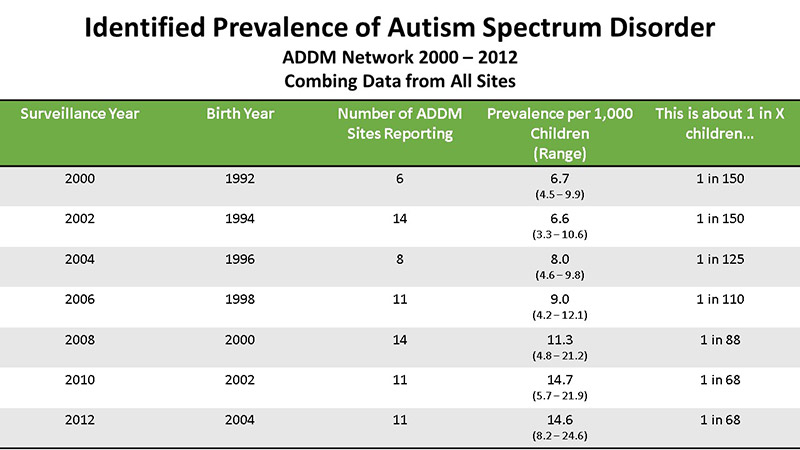 Why the increase?
Expanded definition of Autism
Increases in effective therapies
IDEA- Early Intervention
Active Screening 
Increased awareness
[Speaker Notes: Autism Defined:  2007 expanded definition and tracking. expanded in 1994 to include a spectrum of disorders with a broader list of symptoms.. Some worry that autism encompass individuals with personality quirks and slight disorders who otherwise carry on with their lives.  
ABA—more important to diagnose
1975 Individuals with Disabilities Education Act re: early intervention-enhance the development of infants and toddlers with disabilities; reduce educational costs by minimizing the need for special education through early intervention; minimize the likelihood of institutionalization, and maximize independent living
Routine developmental screening- health care provider will check for problems with your child’s development at every well-baby and well-child visit, even if you don't report any of the signs of autism or other problems.  Some disagreement about autism specific universal screening at the 18-month and 24-month visits regardless of whether the child has risk factors for ASD (siblings)
AWARENESS: Autism Speaks founded in 2005
?? mysterious brain disorder that impairs verbal and non-verbal communications and social interactions---do know that there is a biological basis vs sociological basis (refig moms)]
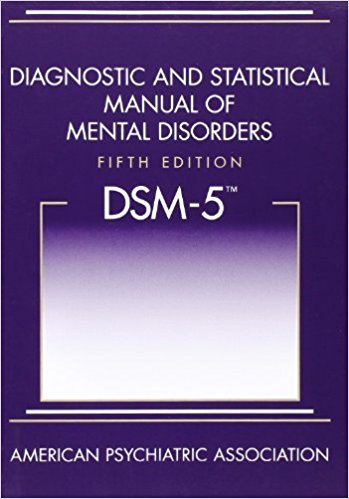 [Speaker Notes: 2013

4 subcategories (Aspergers, PDD-NOS) folded into 1: ASD (autism spectrum) childhood disintegrative disorder and autistic disorder. 

Instead of three domains of autism symptoms (social impairment, language/communication impairment and repetitive/restricted behaviors), two categories will be used: social communication impairment and restricted interests/repetitive]
Social Communication Disorder

Persistent difficulties in social uses of verbal and non-verbal communication , 
Results in functional limitations in effective communication , social relationships, academic achievement and occupational performance
[Speaker Notes: significant social, communication, and behavioral challenges.

What we see at the college level is the higher functioning, ASD Level 1.  

Also new—Social Communication Disorder]
Co-morbid conditions
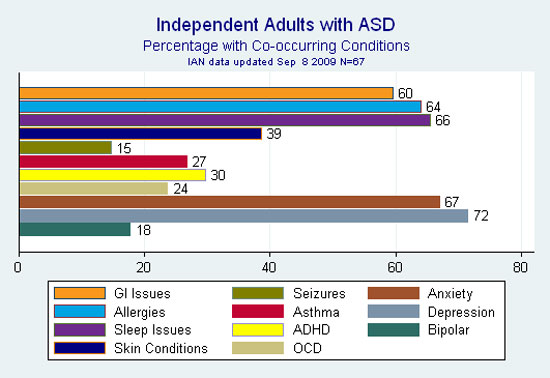 First Look: Data on Adults on the Autism Spectrum, 2009. 	http://www.iancommunity.org/cs/ian_research_reports/adults_on_the_autism_spectrum	_september_2009
[Speaker Notes: Highest—Depression, Anxiety, Sleep Issues can all have a direct/significant impact on an adults functioning in college
--Many of our students also have ADHD, and Executive Function Deficits—impact their ability to pay attention class, be productive outside of class.  Organize notes, materials etc.]
Autism and deafness
social deficits of autism that prevent some children from accessing language – regardless of whether it is signed or spoken
sensory issues that can result in an inability to wear the external components of a cochlear device
difficulties in perspective taking and imitation skills make learning ASL difficult
Numbers of professionals who are capable of offering differential diagnoses with young, deaf children are few and sparsely distributed 
Considerable work remains to determine what intervention strategies may prove most successful with deaf children who are diagnosed with ASD
[Speaker Notes: further complicate communication development.

All non verbal 

accurate diagnosis of ASD is made difficult by the features of many deaf people’s development that result in conditions that can create a presentation that mimics ASD

reverse the direction of their palm while signing. “This suggests differences in how they perceive and imitate others,” he notes, “differences that aren’t revealed in speech.” 

Signs – unlike spoken words – look different depending on where you stand

Language deficits can lead to decreased social interaction leads to poor Theory of Mind---social difficulties]
Autism and deafness
[Speaker Notes: Language deficits can lead to decreased social interaction leads to poor Theory of Mind---social difficulties

understand that others have beliefs, desires, intentions, and perspectives 

Can make it difficult to accurately diagnose ASD]
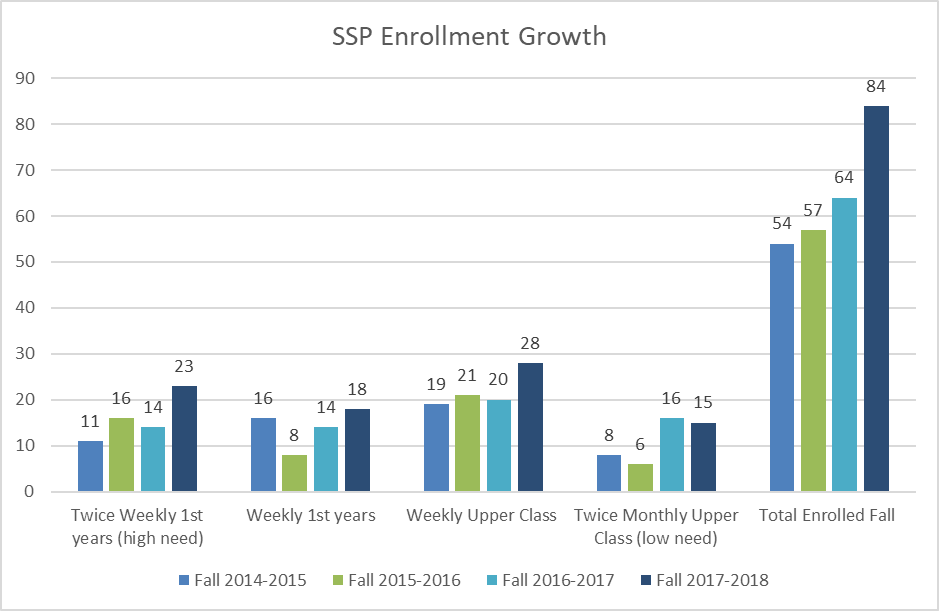 [Speaker Notes: RIT 110% increase 2010 to 2018

2014 to 2018   55% increase in just 4 years]
Distribution across colleges (2171)
10
[Speaker Notes: GCCIS = 42%
COE = 18%
CIAS = 16%
COS = 11%]
Strengths
Average to superior intellect
Passionate commitment to ideas 
Strong pursuit of knowledge within areas of interest
Exceptional talents
Creative, out of box thinking 
Strong sense of equality and justice
Good visual/spatial learners
Excellent  rote memory
[Speaker Notes: Distraction- appears disinterested or disengaged
Engage in repetitive behaviors (rocking, tapping, pacing)
Difficulty with vague instructions
Difficulty seeing others point of view
Strong narrow interests
Attempt to monopolize conversation (rude, disrespectful)
Tangential
Difficulty with team work
Trouble suppressing internal thoughts 
Difficulty getting started
Inflexibility
Easily overwhelmed/frustrated 
BENEFIT FROM
Assistance with building Routine and predictability
Planning, prioritizing, strategizing
Clear rules, boundaries and expectations
Time and space to process 
Understanding and support]
What we might notice
May use calming or focusing strategies such as rocking, tapping or pacing
May become easily overwhelmed
Struggle assessing priorities and performance
Heavy reliance on routine 
Isolation
Oddities in vocal pitch, volume, intonation
May appear distracted
Delays in responding 
Can come across as argumentative, rude or monopolizing
Display literal and concrete thinking patterns
[Speaker Notes: Distraction- appears disinterested or disengaged
Difficulty with vague instructions
Difficulty seeing others point of view
Strong narrow interests
Difficulty with team work
Trouble suppressing internal thoughts 
Difficulty getting started
Inflexibility

BENEFIT FROM
Assistance with building Routine and predictability
Planning, prioritizing, strategizing
Clear rules, boundaries and expectations
Time and space to process 
Understanding and support]
Standard Accommodations
Extended time on exams
Distraction-reduced testing environment
Note-taking assistance
Textbooks in alternative format
Strategies: What Can we do?
Provide direct feedback 
Avoid idioms, metaphors, sarcasm
Assist with planning, prioritizing with building routine and predictability
Supplement oral instructions with written 
Set clear rules, boundaries and expectations
Give time and space to process 
Offer clarification, understanding and support
Spectrum Support Program
1:1 SSP Coaching
Small group seminars
Case Management
Staff/Faculty Training
Social Events
Career Transition Support
Referrals to campus resources
Pre-Orientation Program